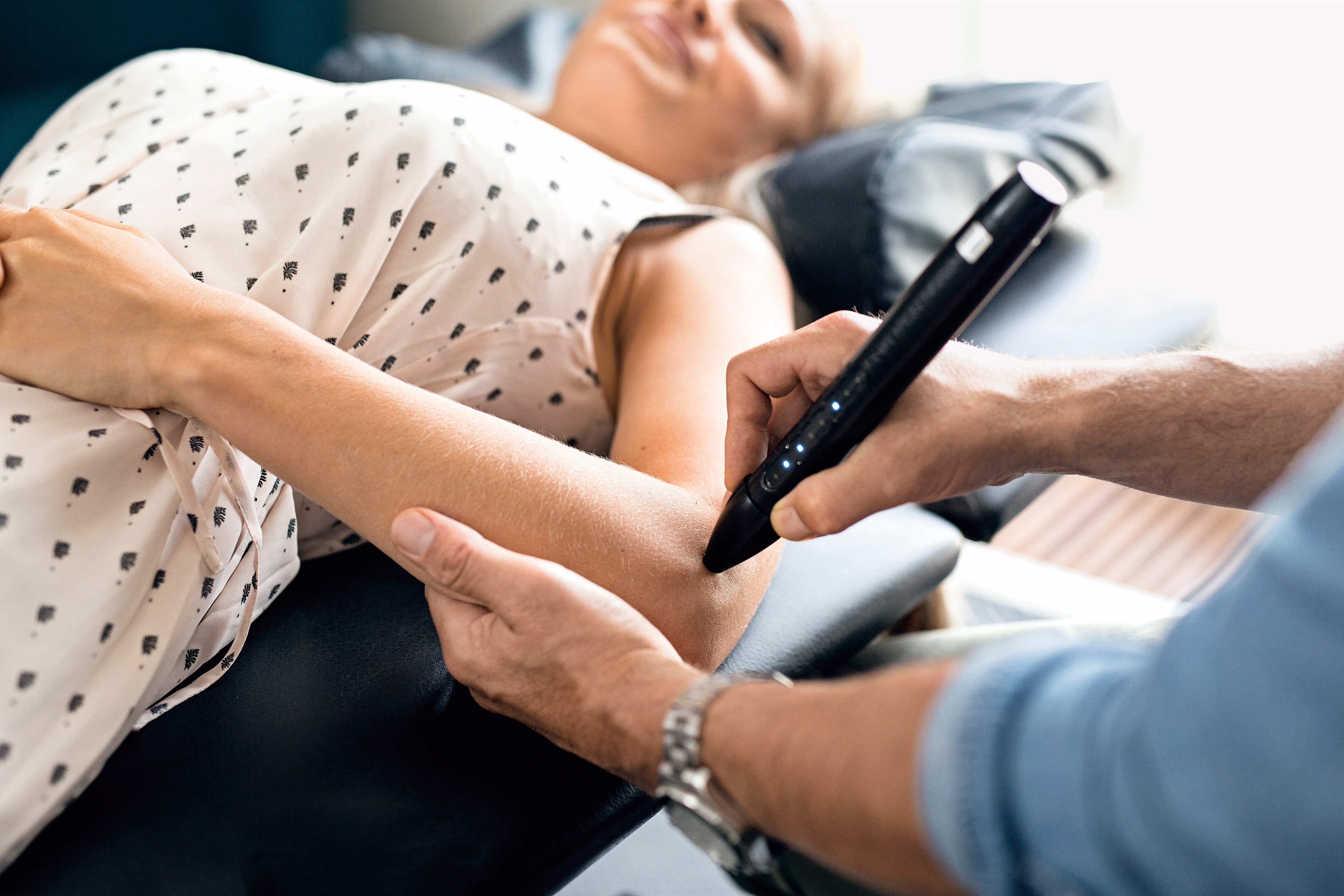 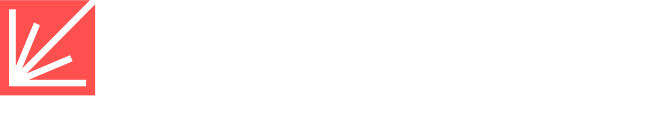 Lasers for 
a better life
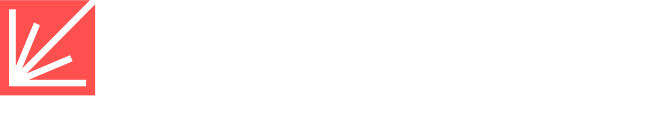 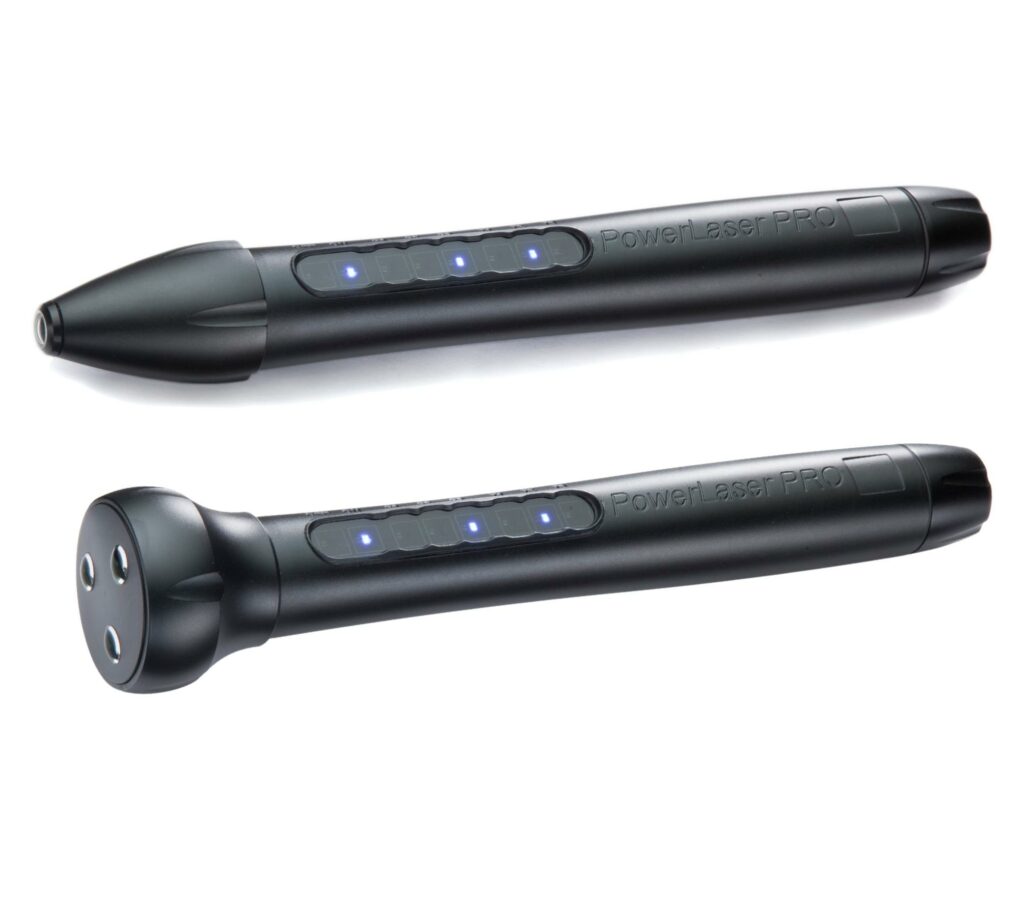 PowerLaserTM
Pro500
Particularly effective for treatment of: - Trigger points- Between smaller joints - Ear problems
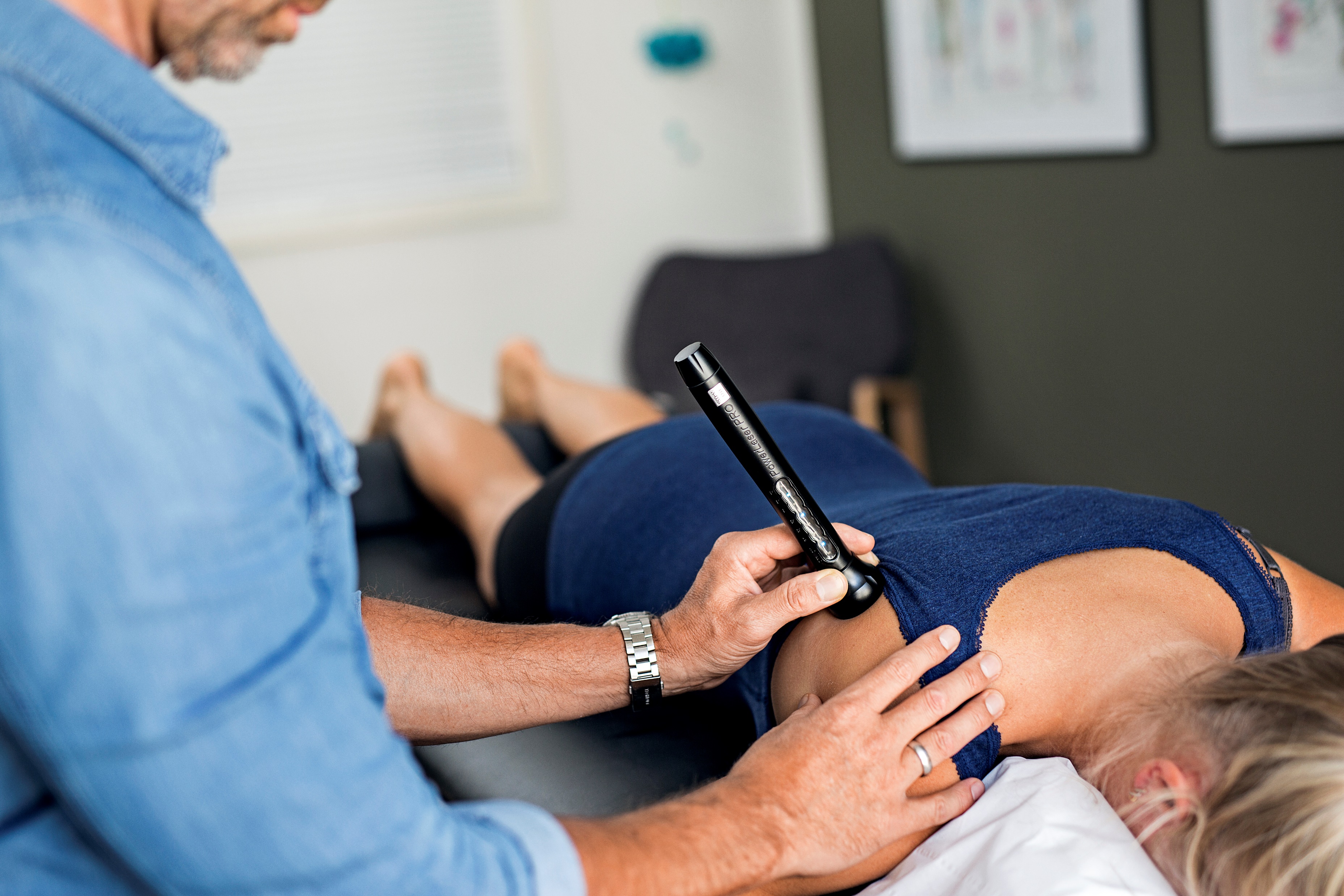 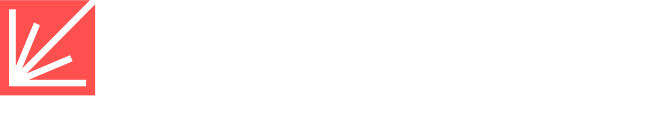 Lasers for 
a better life
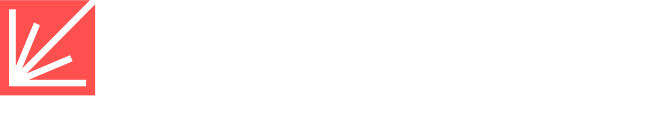 PowerLaserTM
Pro1500
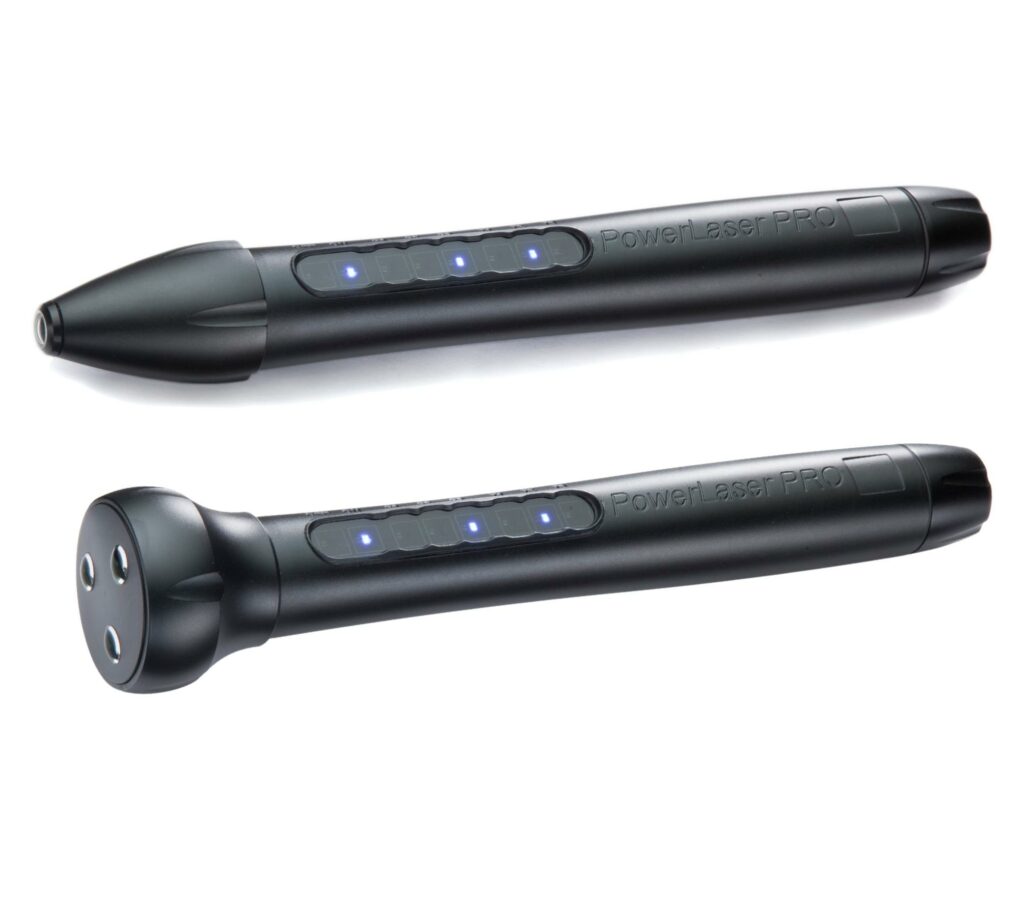 Exceptionally effective for treatment of: - Muscle tensions- Low back pain- Acute sports injuries
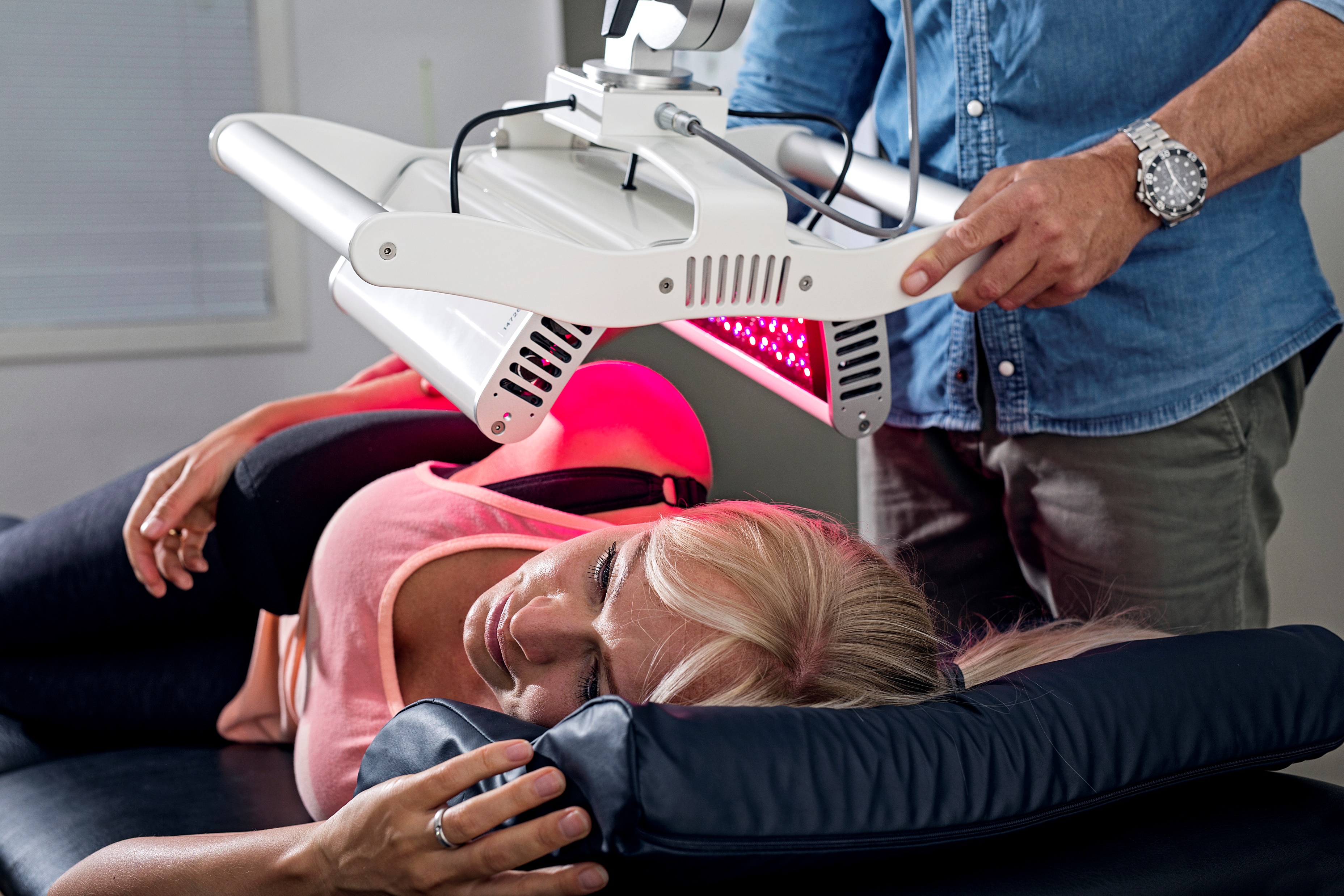 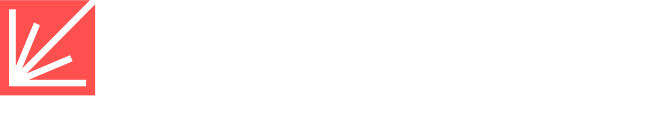 Lasers for 
a better life
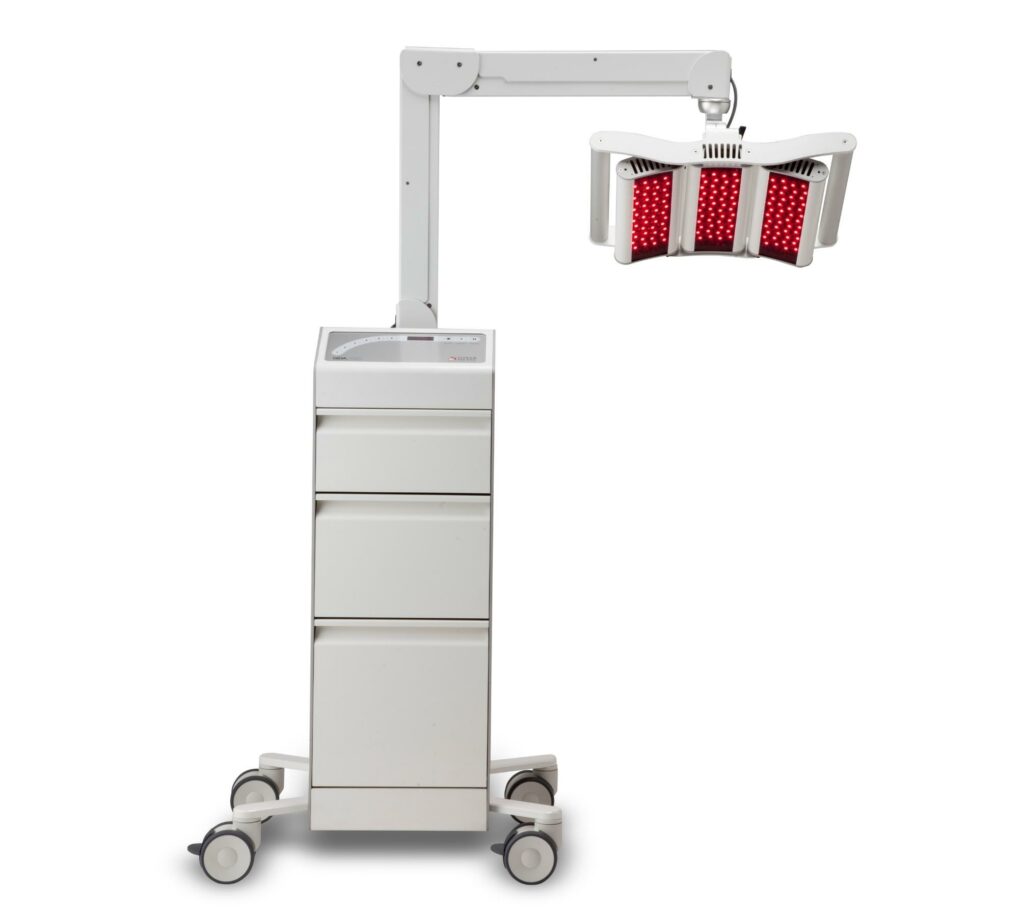 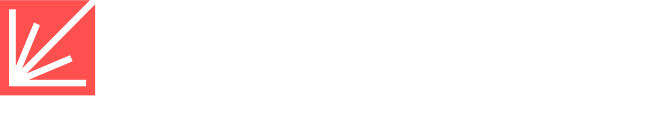 GigaLaserTM
Extremely effective for large area: - Pain management- Sports injuries- Skin disordes
- Fertility
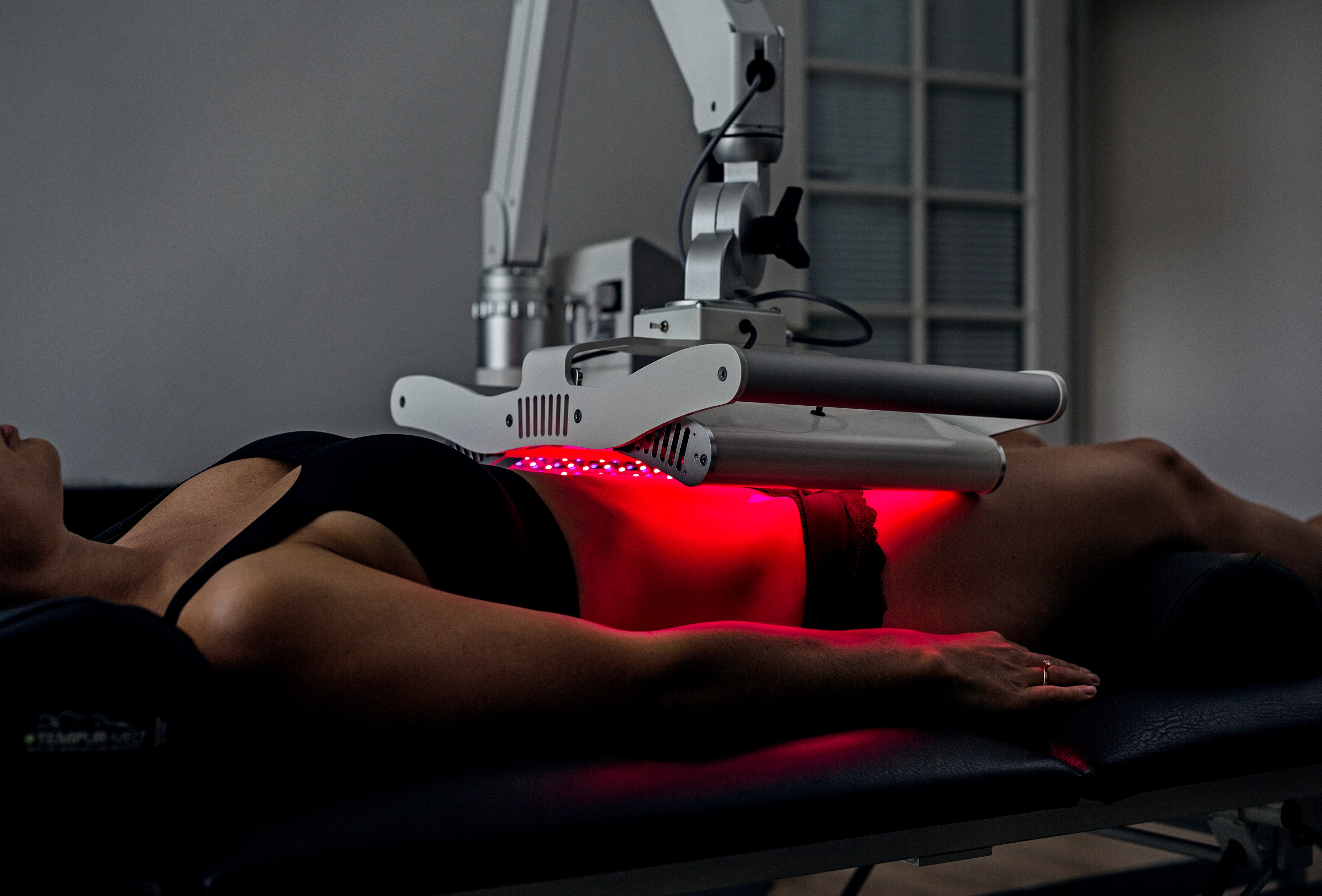 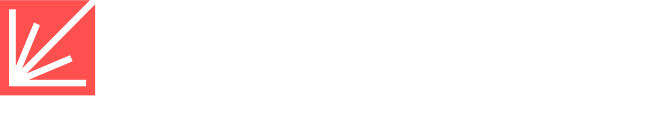 Lasers for 
a better life
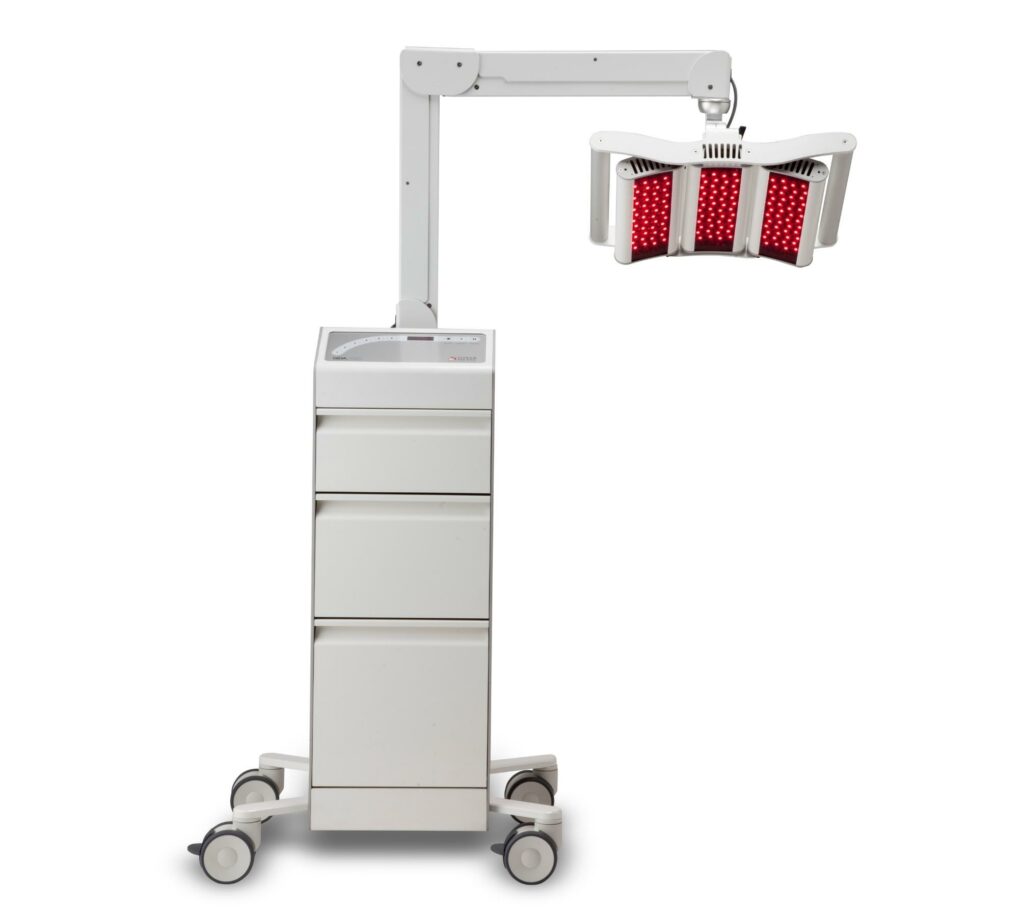 GigaLaserTM
Very large area therapy laser,
combining 18W laser 
with red & blue LED
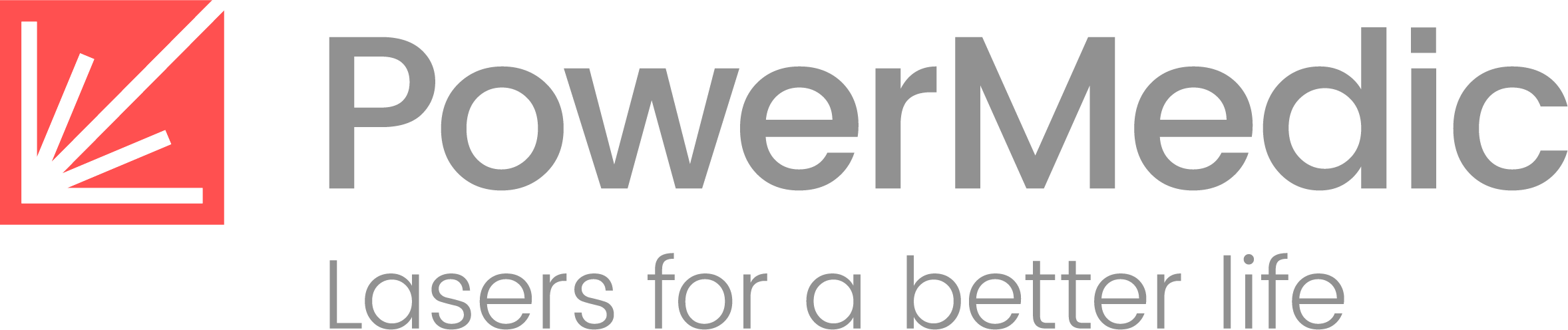 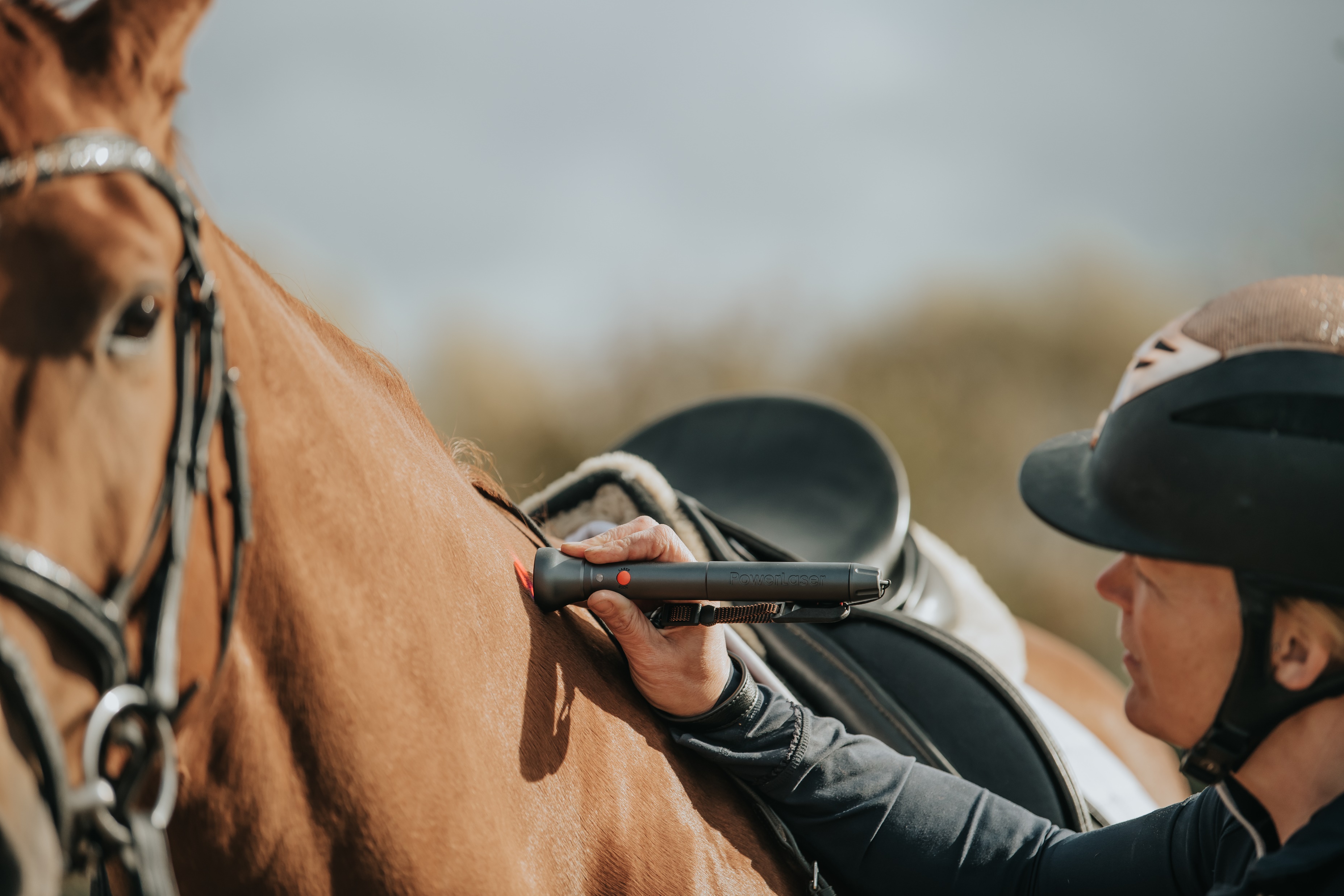 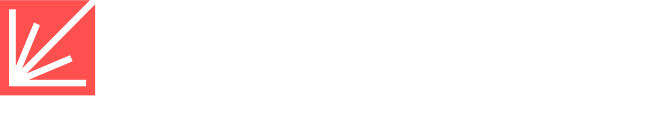 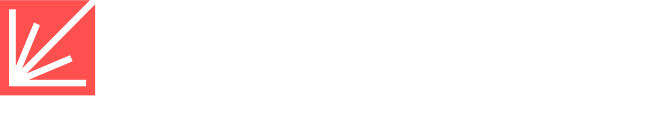 Lasers for 
a better life
Lasers for 
a better life
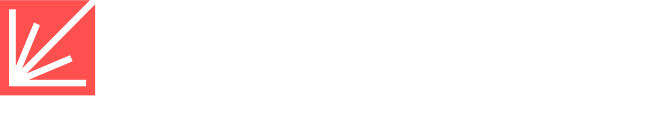 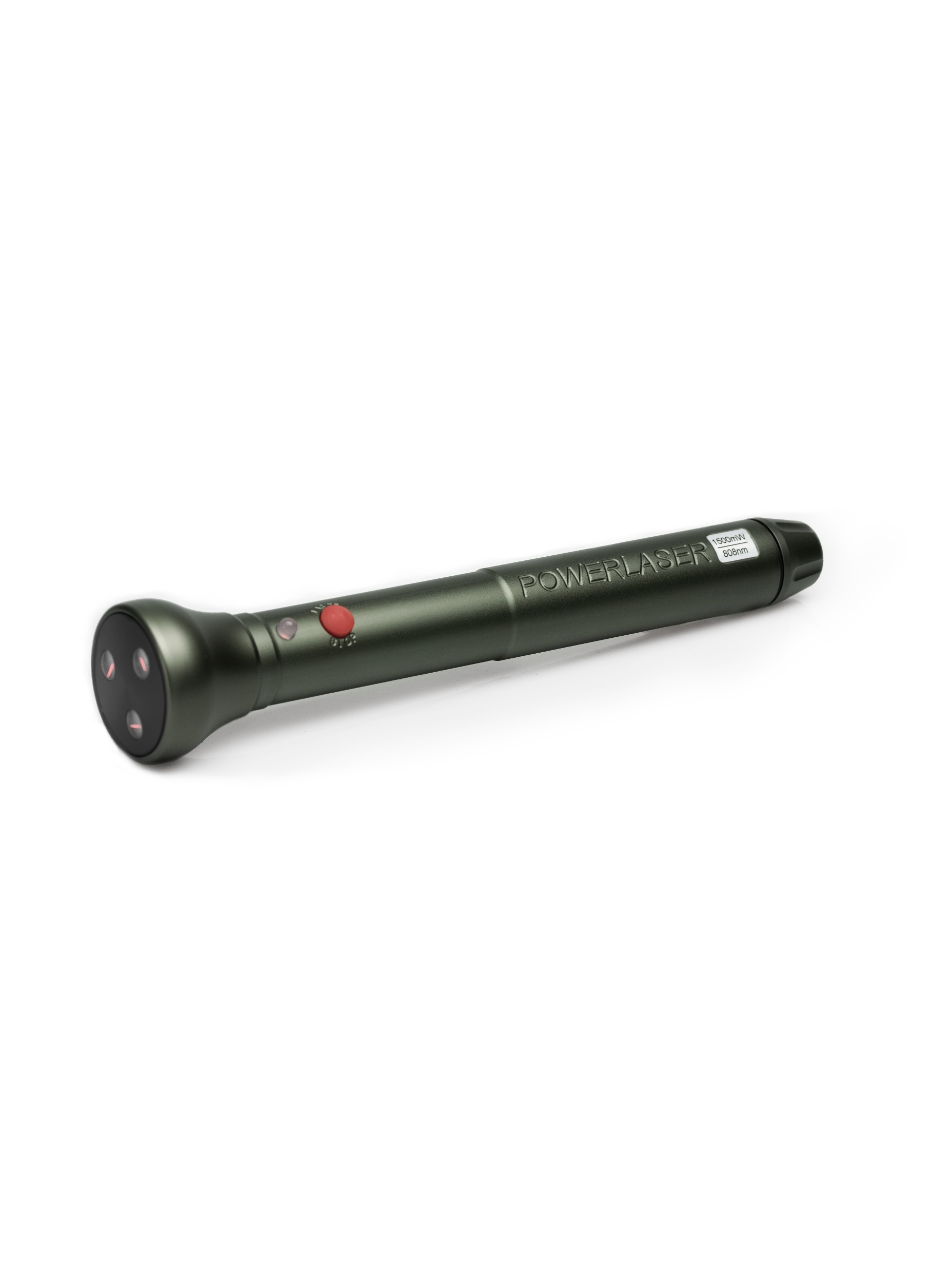 PowerLaserTM Basic1500 VET
Deep tissue treatment, particularly effective for: - Bruises - Swellings- Muscle tensions
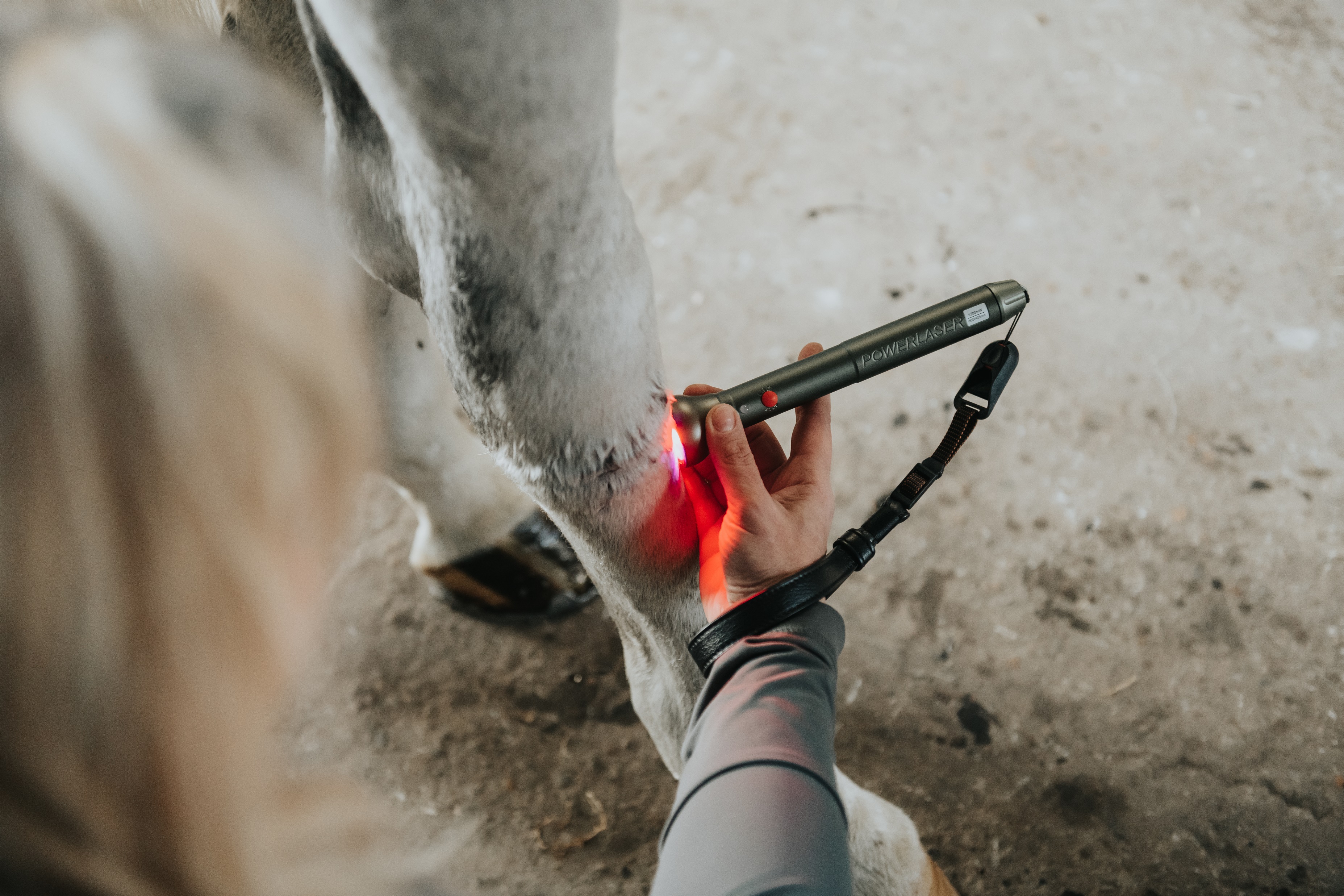 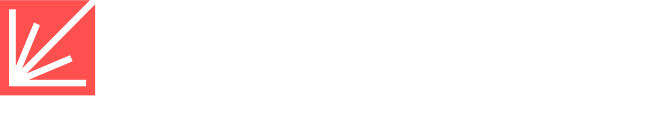 Lasers for 
a better life
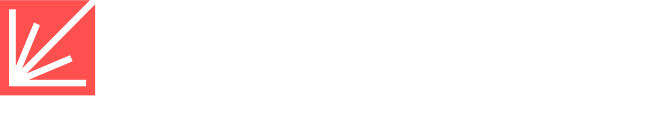 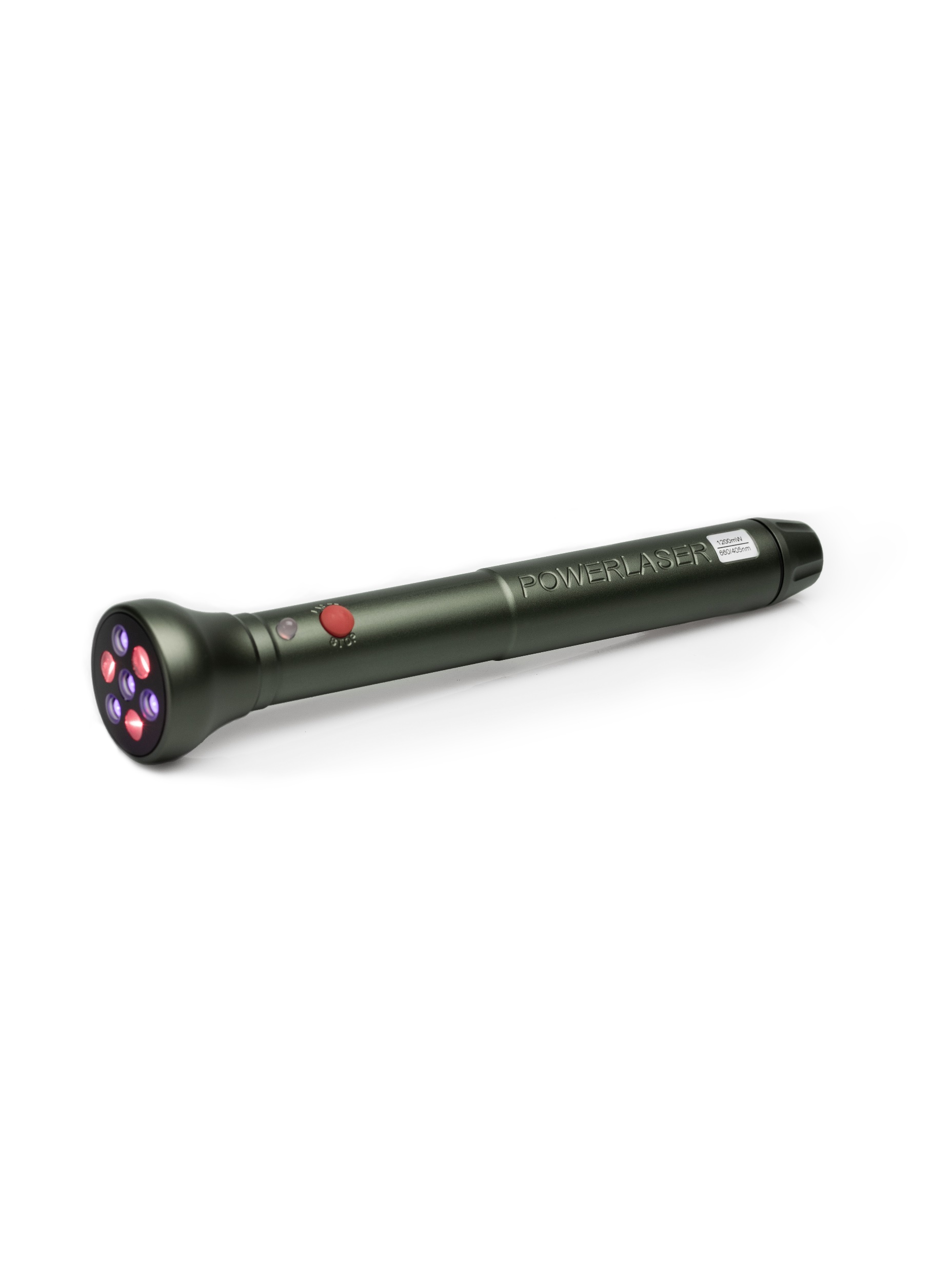 PowerLaserTM Basic1200 VET
Red laser + blue LED, 
exceptionally effective for: - Wounds- Rashes- Eczema
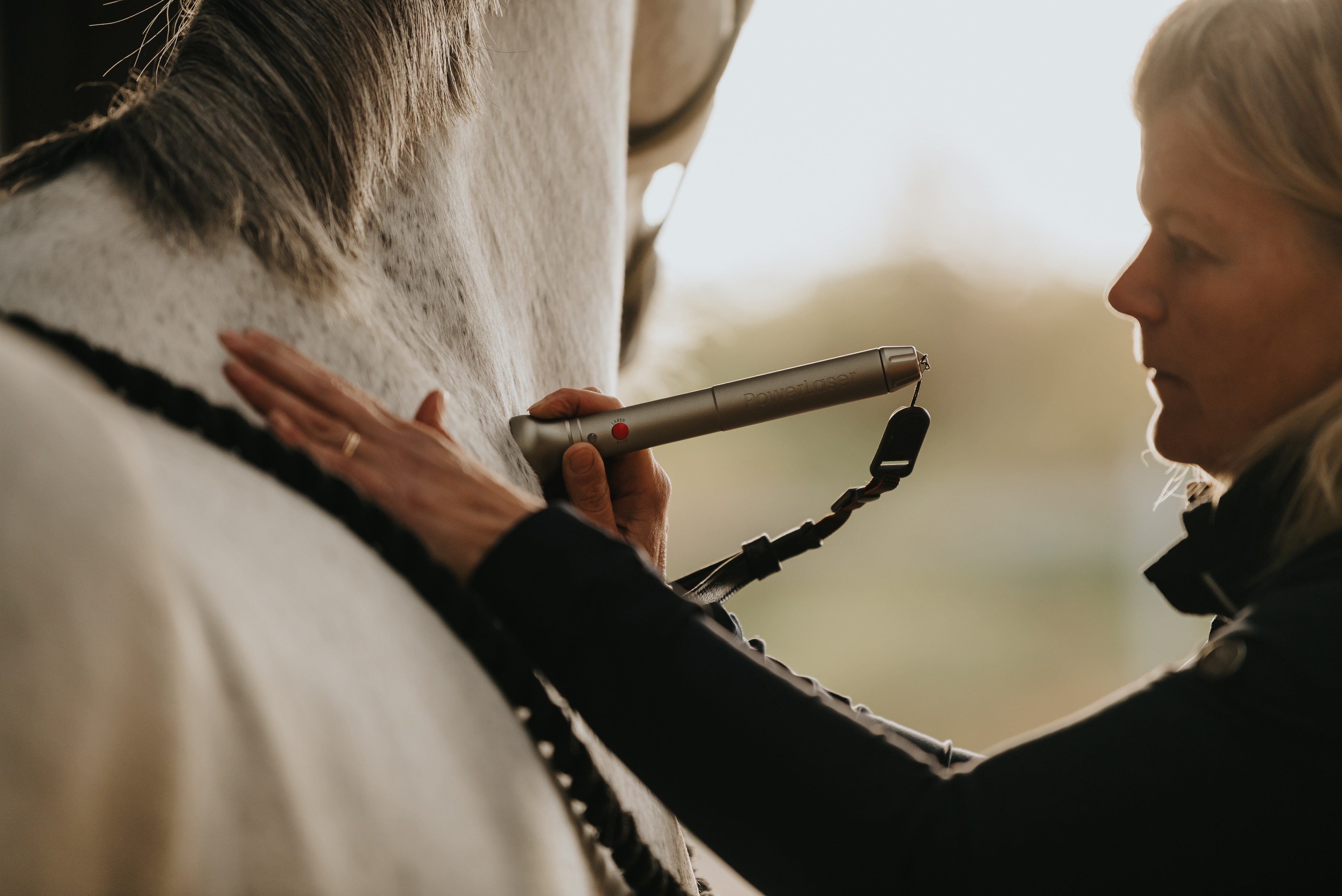 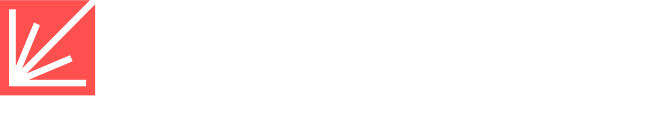 Lasers for 
a better life
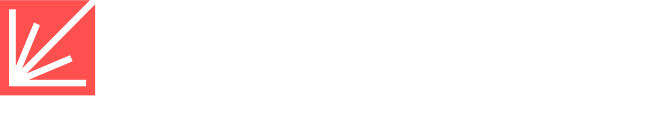 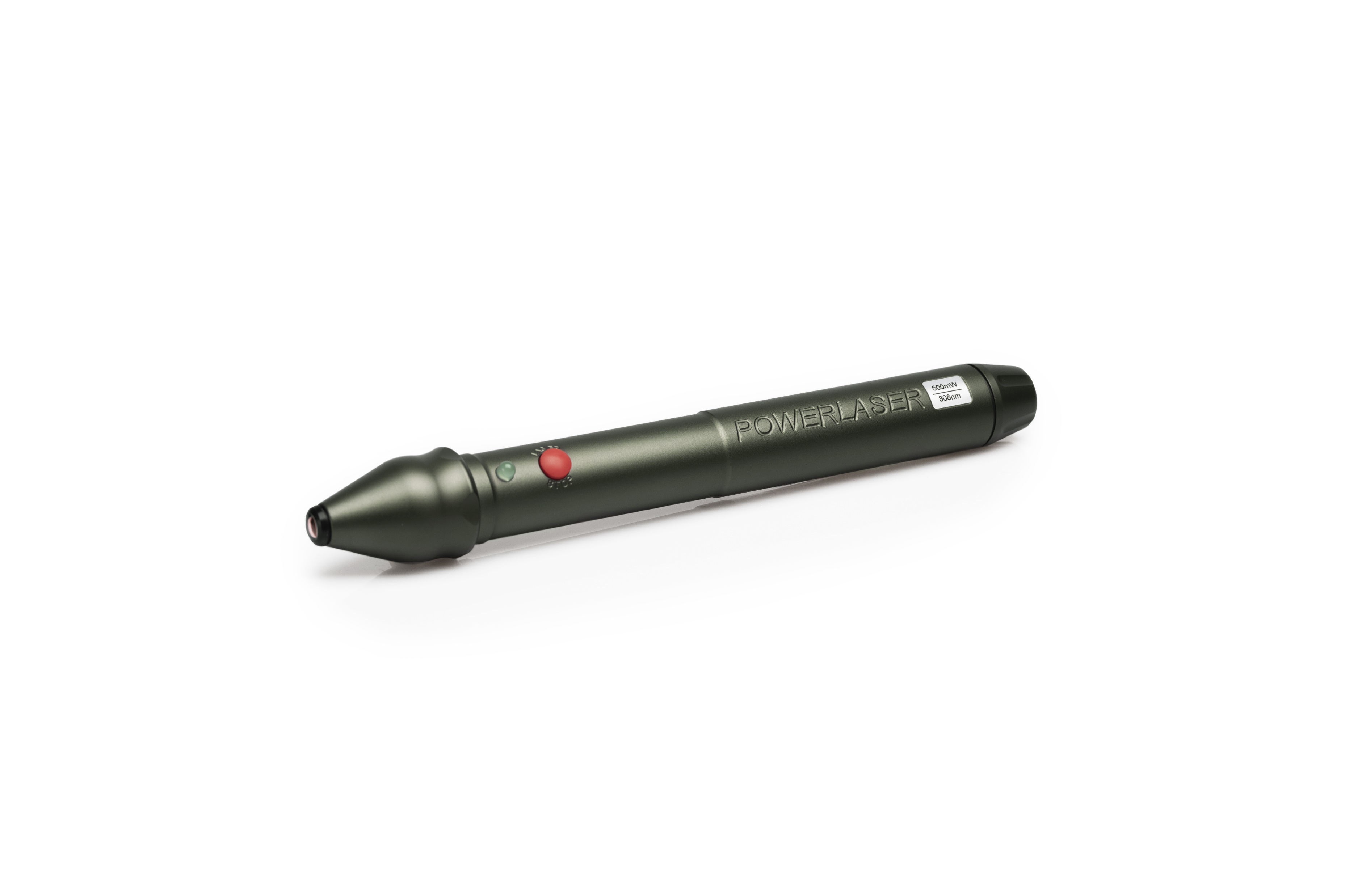 PowerLaserTM Basic500 VET
Exceptionally effective for: - Teeth problems 
- Ear disorders - Smaller wounds
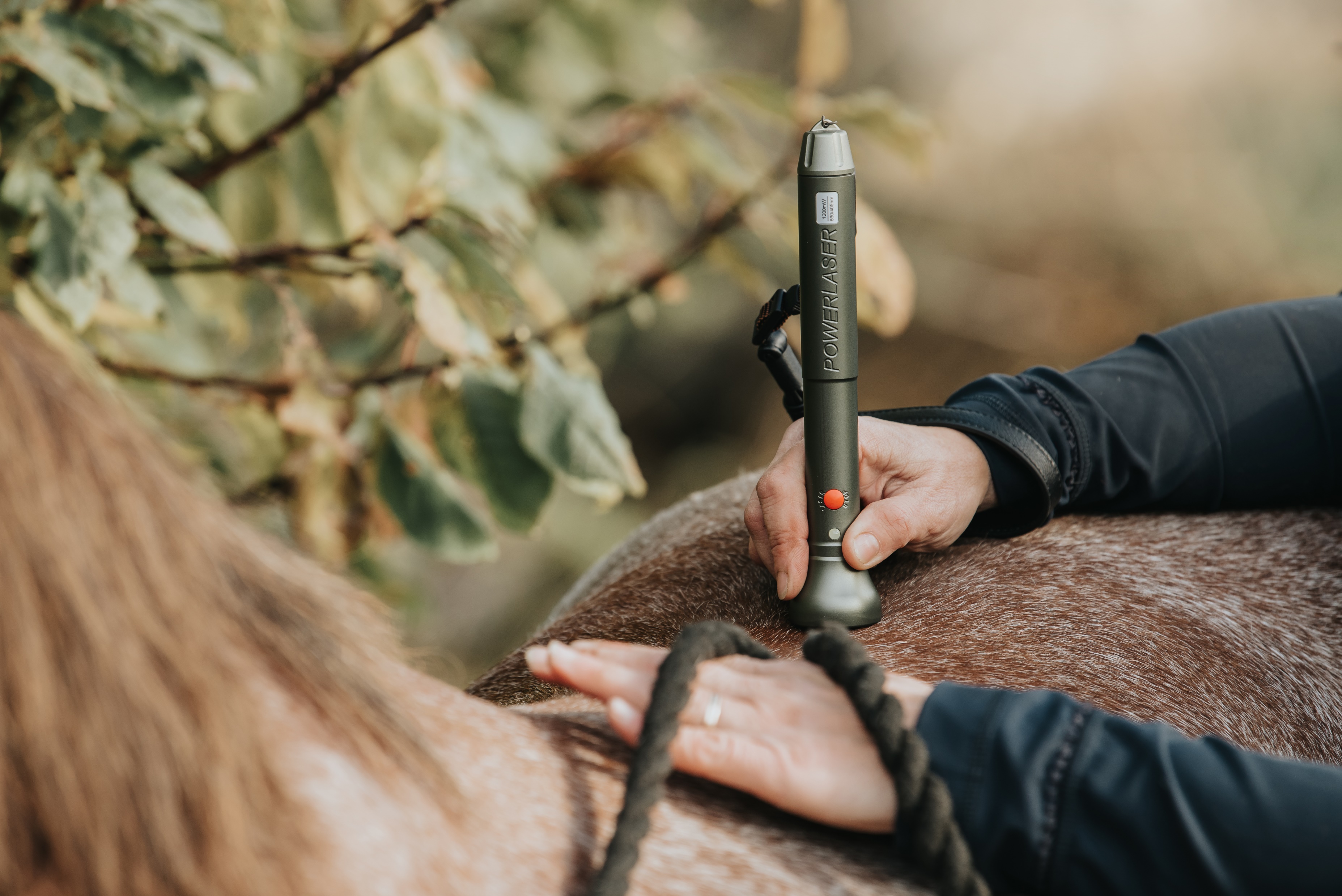 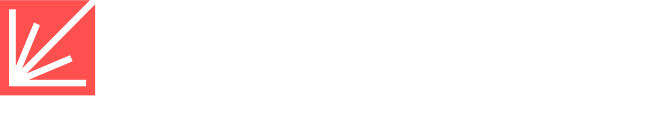 Lasers for 
a better life
PowerLaserTM Basic VET Series
Handy, portable & effective for horses and pets
PowerLaserTM Basic500 VET
PowerLaserTM Basic1500 VET
PowerLaserTM Basic1200 VET
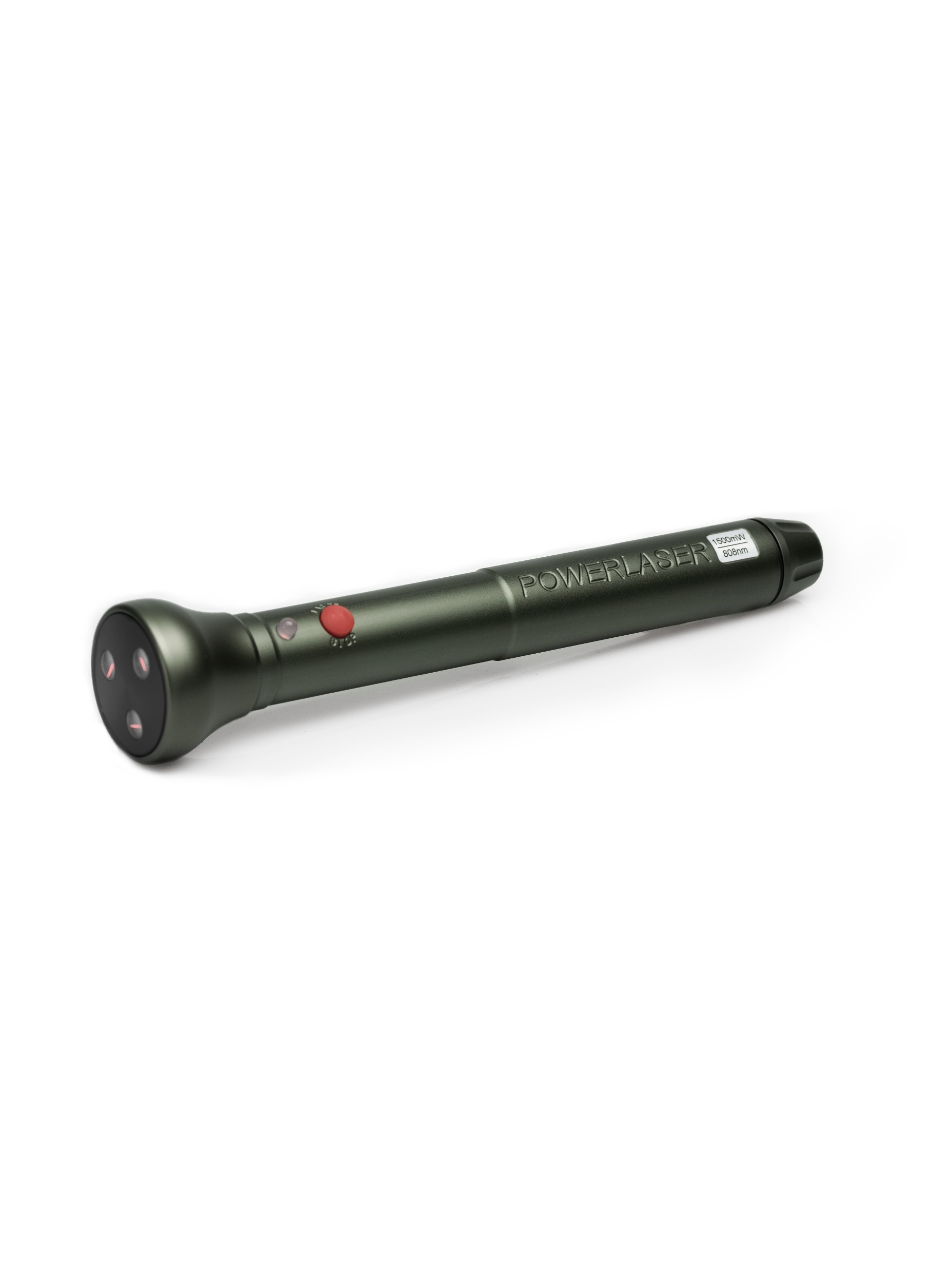 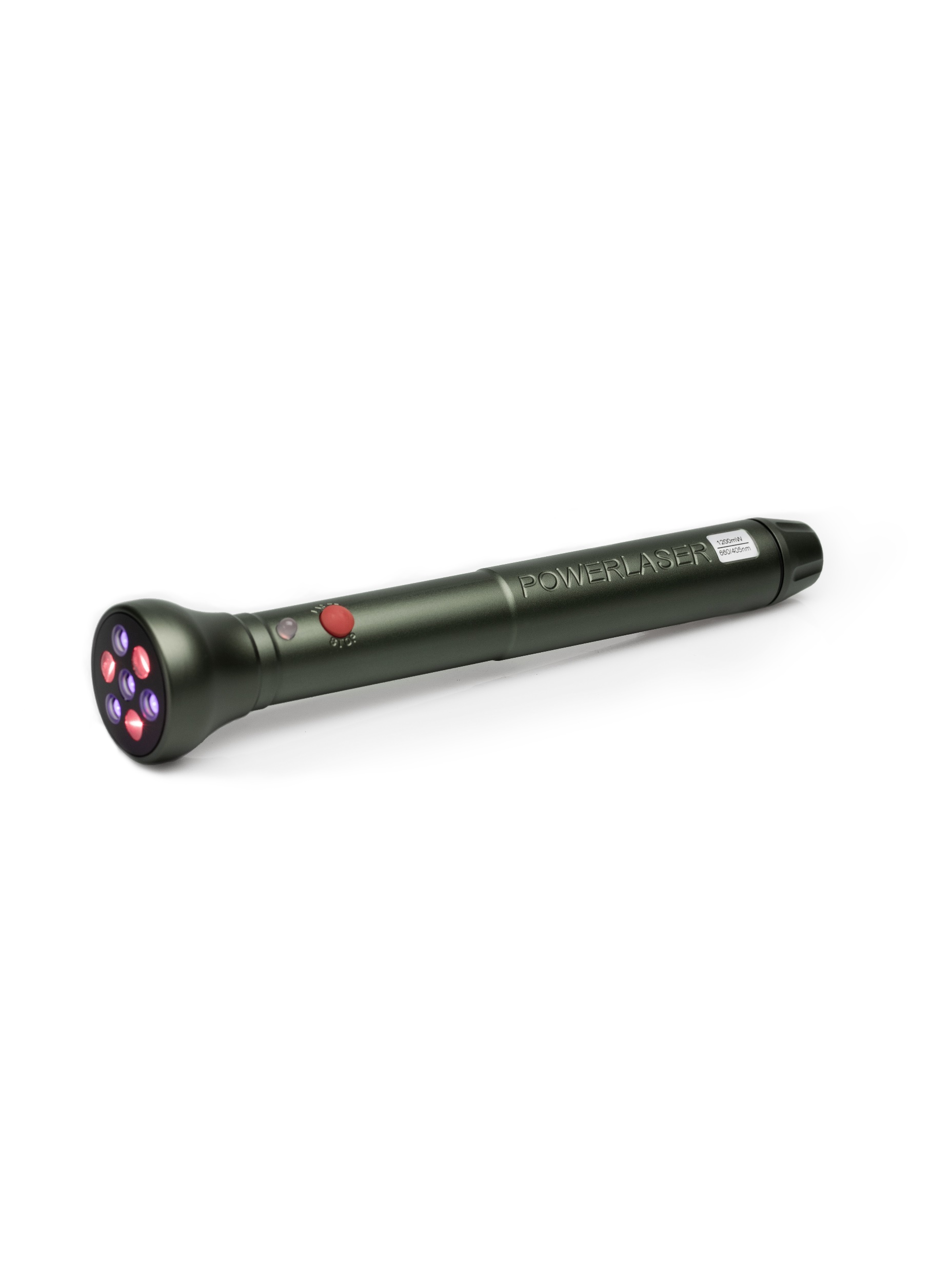 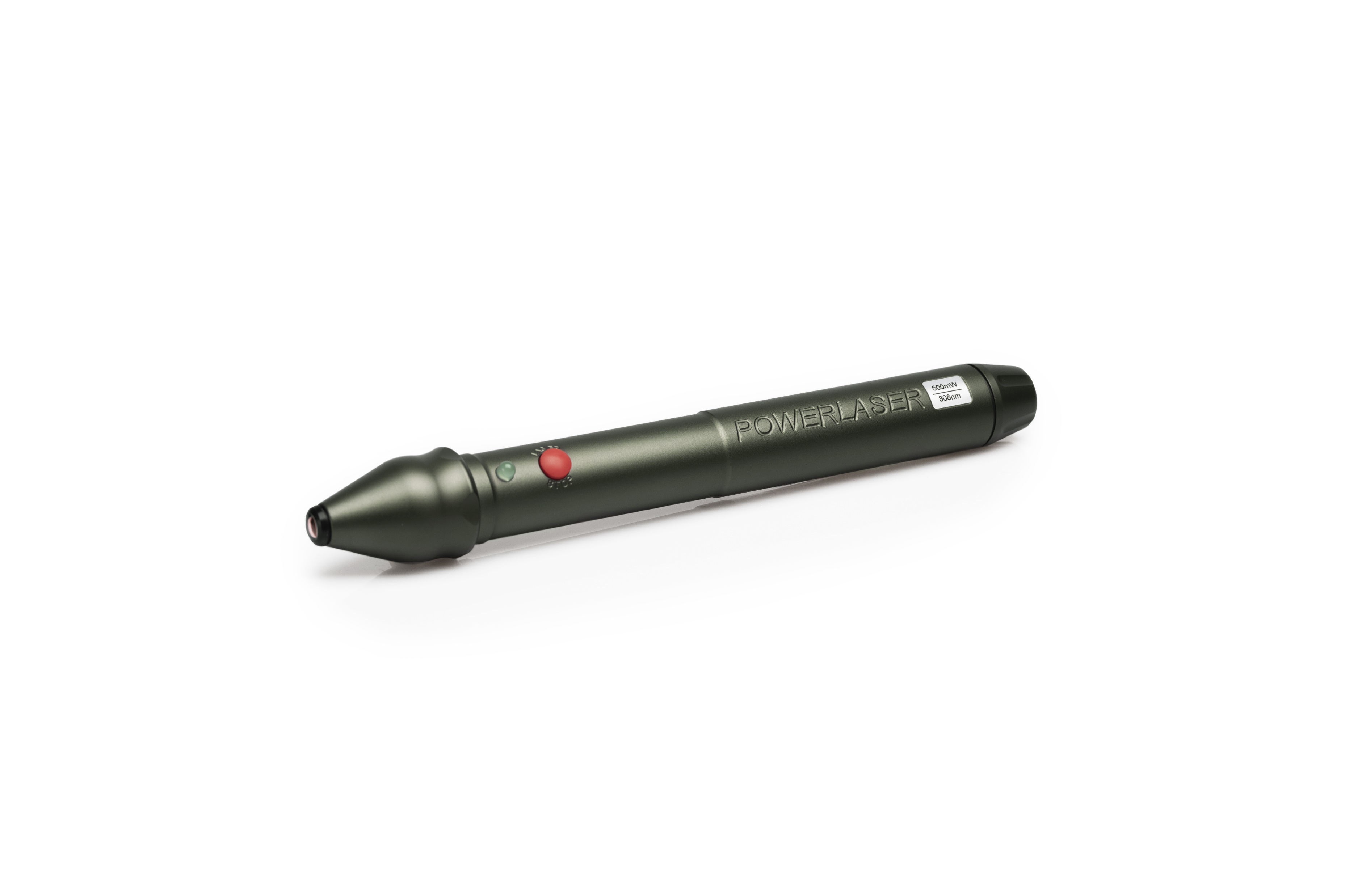 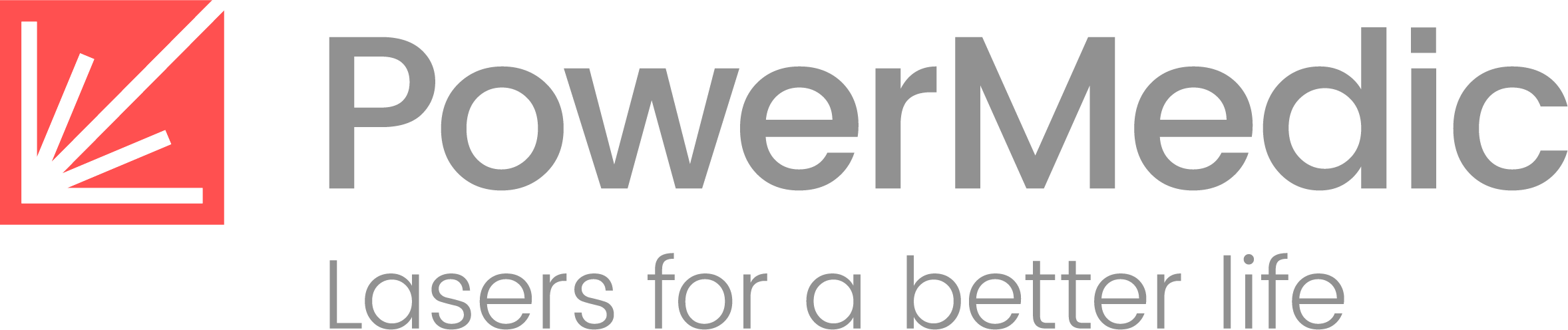 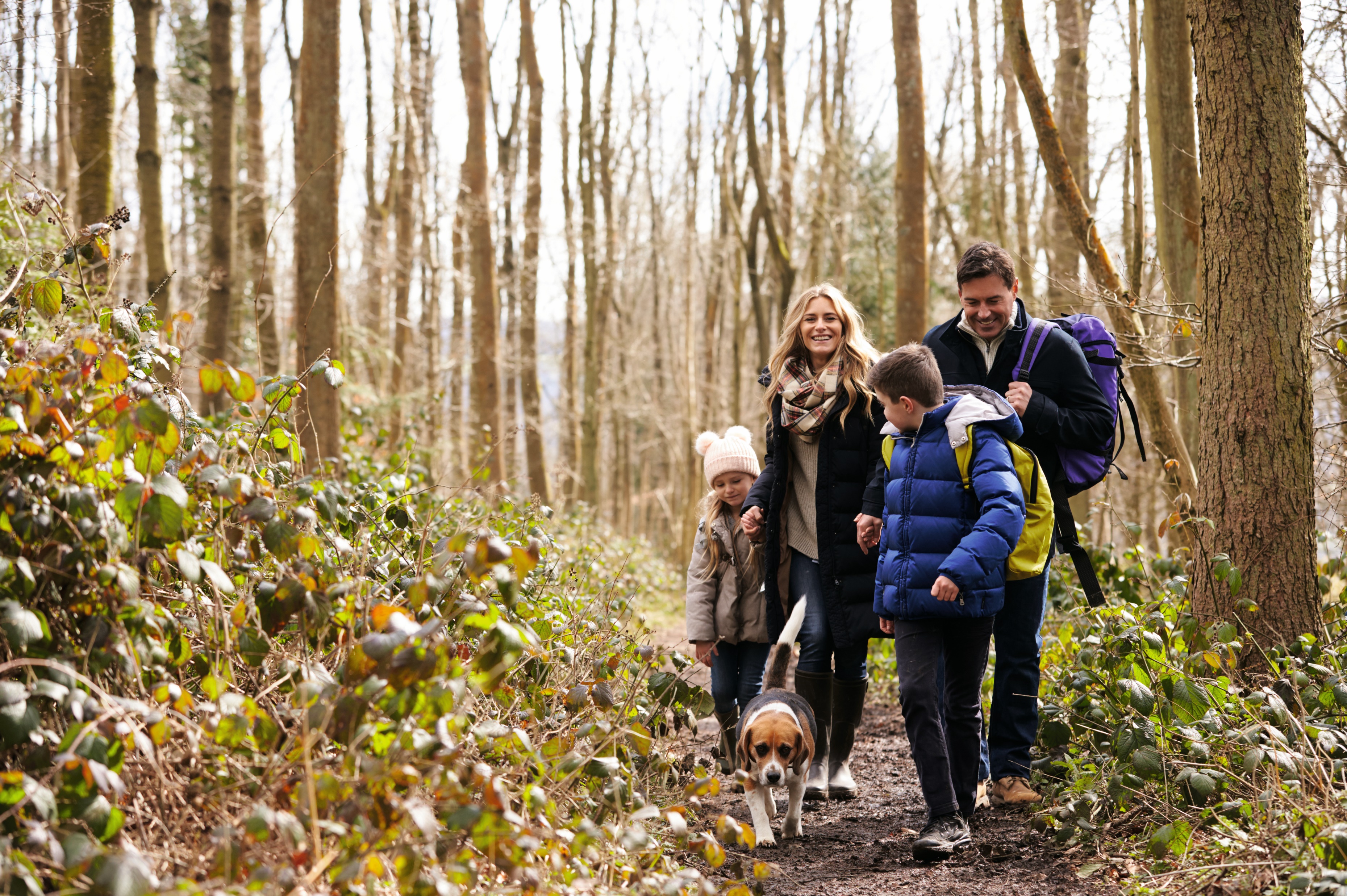 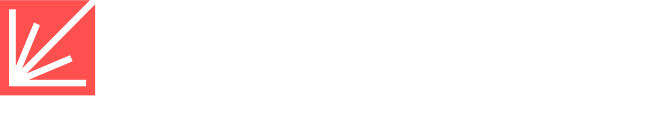 Lasers for 
a better life
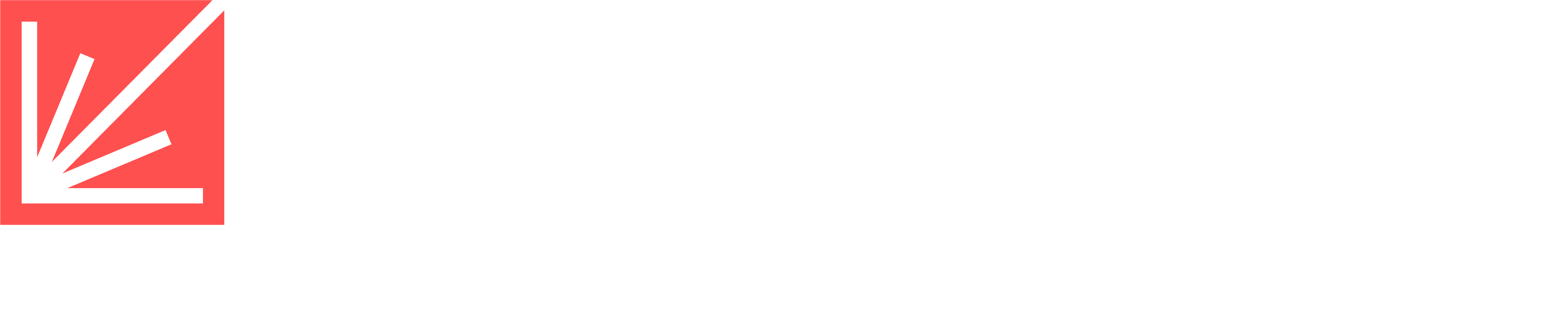 www.powermedic.cominfo@powermedic.com+45 59 45 64 00